Notes: Blood Vessels (pg 8)
Arteries
Arteries  carry blood AWAY from the heart
Arteries
Arteries  carry blood AWAY from the heart
Transport oxygenated blood
Arteries
Arteries  carry blood AWAY from the heart
Transport oxygenated blood (Except Pulmonary Arteries which carry deoxygenated blood from heart to the lungs)
Arteries
Arteries  carry blood AWAY from the heart
Transport oxygenated blood (Except Pulmonary Arteries which carry deoxygenated blood from heart to the lungs)
Blood moves rapidly through arteries and is under high pressure
Arteries
Arteries  carry blood AWAY from the heart
Transport oxygenated blood (Except Pulmonary Arteries which carry deoxygenated blood from heart to the lungs)
Blood moves rapidly through arteries and is under high pressure
Arteries branch until they become microscopic arterioles
Capillaries
Capillaries form the connection between arteries and veins
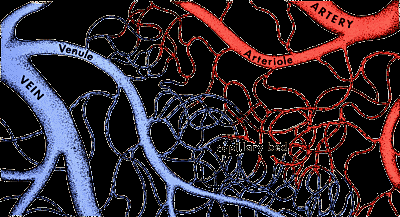 Capillaries form the connection between arteries and veins
Smallest blood vessels. Walls are only 1 cell thick. Tiny diameter (RBCs must go through single file).
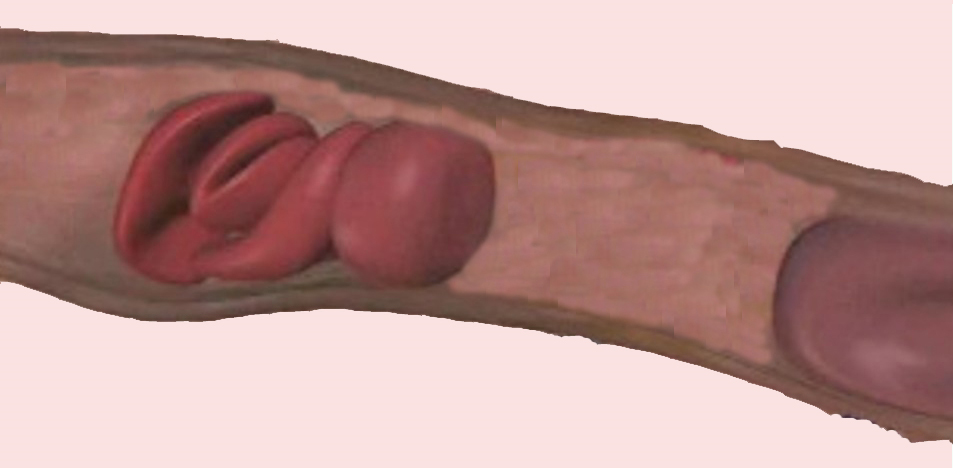 Capillaries form the connection between arteries and veins
Smallest blood vessels. Walls are only 1 cell thick. Tiny diameter (RBCs must go through single file). 
Very numerous (total length of capillaries in your body is around ______________
Capillaries form the connection between arteries and veins
Smallest blood vessels. Walls are only 1 cell thick. Tiny diameter (RBCs must go through single file). 
Very numerous (total length of capillaries in your body is around 25,000 miles!)
Capillaries form the connection between arteries and veins
Smallest blood vessels. Walls are only 1 cell thick. Tiny diameter (RBCs must go through single file). 
Very numerous (total length of capillaries in your body is around 25,000 miles!)
Function = Exchange of gases and nutrients between blood and tissues
Capillaries form the connection between arteries and veins
Smallest blood vessels. Walls are only 1 cell thick. Tiny diameter (RBCs must go through single file). 
Very numerous (total length of capillaries in your body is around 25,000 miles!)
Function = Exchange of gases and nutrients between blood and tissues
Blood travels very slowly through capillaries
Veins
Veins carry blood TOWARD the heart
Veins carry blood TOWARD the heart
Transport deoxygenated blood (Except Pulmonary veins – carry oxygenated blood from the lungs to the left atrium)
Veins carry blood TOWARD the heart
Transport deoxygenated blood (Except Pulmonary veins – carry oxygenated blood from the lungs to the left atrium)
After flowing through capillaries, blood enters microscopic venules which converge into veins
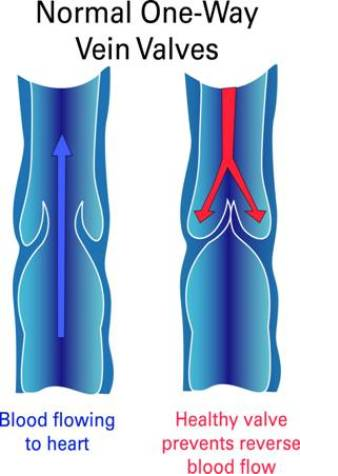 3. Veins: Carry blood TOWARD the heart
Transport deoxygenated blood (Except Pulmonary veins – carry oxygenated blood from the lungs to the left atrium)
After flowing through capillaries, blood enters microcopic venules which converge into veins
Have valves that prevent backflow of blood
3. Veins: Carry blood TOWARD the heart
Transport deoxygenated blood (Except Pulmonary veins – carry oxygenated blood from the lungs to the left atrium)
After flowing through capillaries, blood enters microcopic venules which converge into veins
Have valves that prevent backflow of blood
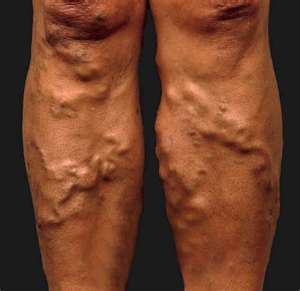 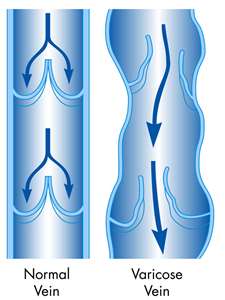 Veins carry blood TOWARD the heart
Transport deoxygenated blood (Except Pulmonary veins – carry oxygenated blood from the lungs to the left atrium)
After flowing through capillaries, blood enters microcopic venules which converge into veins
Have valves that prevent backflow of blood
Blood travels more slowly and under much lower pressure than in arteries
Blood Vessel Identification
Arteries
Aorta: leaves left ventricle. Largest artery
Blood Vessel Identification
Arteries
Aorta: leaves left ventricle. Largest artery
Coronary: Branches from ascending aorta. Supplies oxygenated blood to myocardium of heart
Blood Vessel Identification
Arteries
Aorta: leaves left ventricle
Coronary: Branches from ascending aorta. Supplies oxygenated blood to myocardium of heart
Pulmonary: from right ventricle to lungs
Blood Vessel Identification
Arteries
Aorta: leaves left ventricle
Coronary: Branches from ascending aorta. Supplies oxygenated blood to myocardium of heart
Pulmonary: from right ventricle to lungs
Carotid: Supplies brain and head. Pulse point in neck
Blood Vessel Identification
Arteries
Aorta: leaves left ventricle
Coronary: Branches from ascending aorta. Supplies oxygenated blood to myocardium of heart
Pulmonary: from right ventricle to lungs
Carotid: Supplies brain and head. Pulse point in neck
Brachial: Supplies arm. Where blood pressure is taken
Blood Vessel Identification
Arteries
Aorta: leaves left ventricle
Coronary: Branches from ascending aorta. Supplies oxygenated blood to myocardium of heart
Pulmonary: from right ventricle to lungs
Carotid: Supplies brain and head. Pulse point in neck
Brachial: Supplies arm. Where blood pressure is taken
Iliac: Forms from the bifurcation of the aorta. Supplies reproductive organs and legs
Blood Vessel Identification
Arteries
Aorta: leaves left ventricle
Coronary: Branches from ascending aorta. Supplies oxygenated blood to myocardium of heart
Pulmonary: from right ventricle to lungs
Carotid: Supplies brain and head. Pulse point in neck
Brachial: Supplies arm. Where blood pressure is taken
Iliac: Forms from the bifurcation of the aorta. Supplies reproductive organs and legs
Femoral: Supplies thigh muscles
Blood Vessel Identification
Veins
Superior and Inferior Vena Cava: largest veins. Empty into right atrium
Blood Vessel Identification
Veins
Superior and Inferior Vena Cava: largest veins. Empty into right atrium
Pulmonary: from lungs to left atrium
Blood Vessel Identification
Veins
Superior and Inferior Vena Cava: largest veins. Empty into right atrium
Pulmonary: from lungs to left atrium
Jugular: Drains blood from brain and head. Visible in neck when angry
Blood Vessel Identification
Veins
Superior and Inferior Vena Cava: largest veins. Empty into right atrium
Pulmonary: from lungs to left atrium
Jugular: Drains blood from brain and head. Visible in neck when angry
Hepatic portal: Drains blood from the digestive system and carries it to liver. Allows liver to store nutrients and filter out toxins